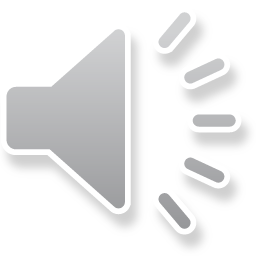 Monday 18th January
Home Learning 
Non-Chronological Reports
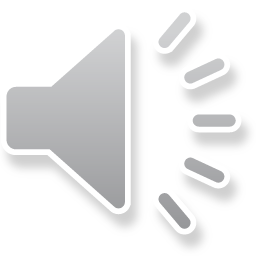 WALT: retrieve and record information from a text
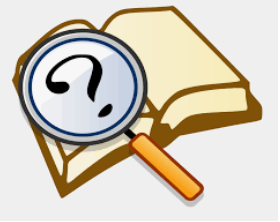 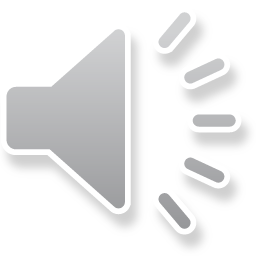 Let’s look at an example of a non-chronological report…
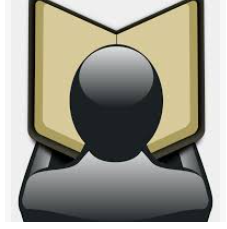 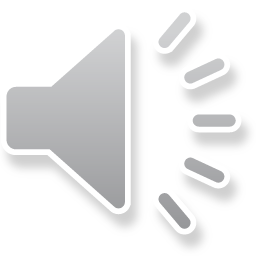 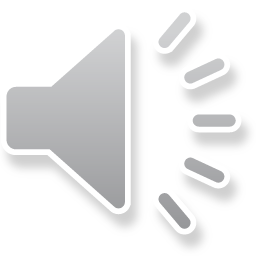 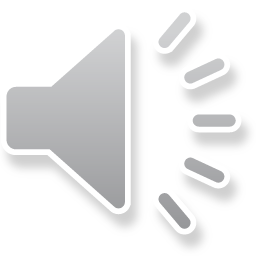 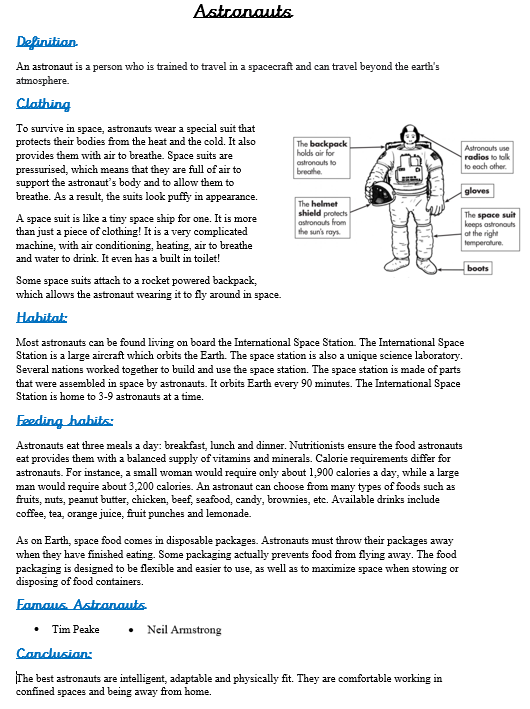 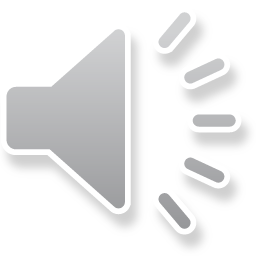 Language Questions:
What adjective does the text use to describe the appearance of the space suit? 
What does unique mean?
What do you think a nutritionist is?

Inference Question:
1) Why do you think an astronaut needs to be good in confined spaces?
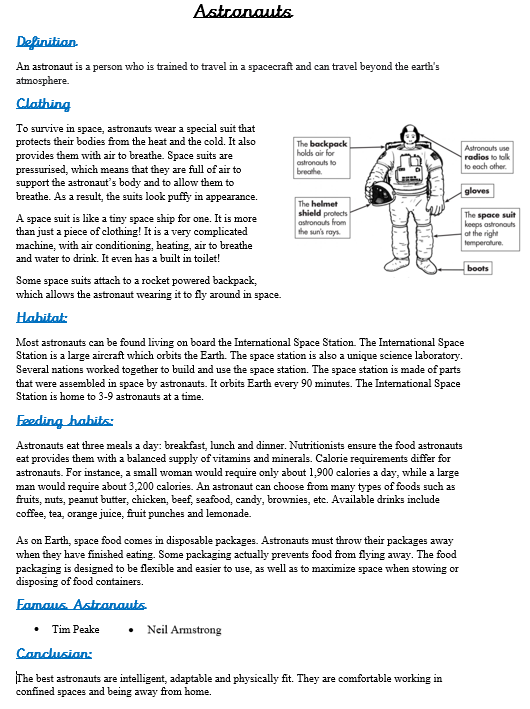 Direct Questions: 
How many meals a day does an astronaut eat? 
What are the 3 main characteristics that ‘the best’ astronauts are said to have? 
What does the rocket powered backpack allow the astronaut to do?
What is the purpose of the helmet shield?
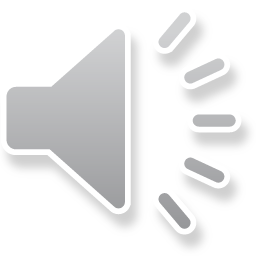 Plenary…
Would you like to be an astronaut? 
Justify your answer.
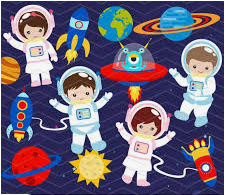